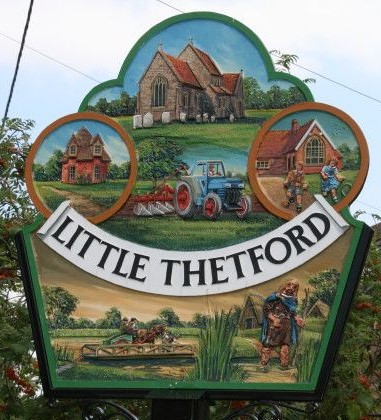 Little Thetford Parish Council Annual Report 2020/21
As a Parish Council it has been a very different year, one like no other, with coronavirus taking its hold over the world and resulting in most of 2020 and early 2021 in lockdown. 
The Parish Council, the various community organisations and all their volunteers have worked tirelessly to support everyone in the village, especially the most vulnerable. The following report summarises the work we have undertaken between April 2020 and March 2021.
Finance
The precept for 2020/21 remained at £17,250. Your precept is collected by East Cambridgeshire District Council (ECDC) and included in your Council Tax payments.   Precept is the money Little Thetford Parish Council (LTPC) requests to carry out their statutory duties and other responsibilities.  

During the year we also received Community Infrastructure Levy money (CIL) of £7894 to be used towards  ‘infrastructure’ projects within our village. CIL is a charge levied by Local Authorities (ECDC) on new developments in our village to help deliver and improve infrastructure needed to support the new houses. The amount of this levy received by the Parish Council is set by ECDC.
Council Personnel
Our Locum Clerk Libby White carried out a fantastic job ensuring the smooth running of the Parish Council during 2020/2021. We said goodbye to her in February 2021 after the successful recruitment of our new Clerk Amy Jacklin.
More information within the report…
In conclusion I would like to take this opportunity to thank my fellow Councillors (past and present) Councillor Sarah Parish who stepped down and was replaced by Councillor Stephen Lamb, council staff and volunteers within the village for all their time and ongoing hard work during this very difficult year.

Councillor Graham James, Chairman
What Does a Parish Council Do?Parish Councils play a vital role in obtaining and representing the views of its community and are consulted by other public authorities including District and County Council, Health Authorities, Government departments on a variety of issues which may affect the parish.Decisions are taken by the Councillors at legally convened meetings which are open to the public, and were all held online during the COVID lockdown period.  Agendas are displayed on the noticeboard and the parish council website.  Minutes of meetings are also displayed on the website.
Other Work
What have we been doing?  Where has your money been spent?  How have we contributed to the parish of Little Thetford?
7 unpaid elected/co-opted Councillors  ‘hold a seat in public office’ attend at least 12 meetings per year, held on the second Wednesday of each month. 
Comments on (but does not decide) planning applications within the parish and neighbouring parishes where there may be an impact on the village.  Over the year 30 planning applications have been considered at full council meetings.
We maintain the play area on Cowslip Drive and various areas of Public Open Space for the benefit of the residents of the village. 
We were awarded 2 grants in 2020. One of £5000 was awarded by ECDC to help with COVID support  and the other £5700 from a Lottery Grant to be spent on the conservation area. The majority of the Lottery Grant has been invested in new benches and picnic tables, which are regularly enjoyed by the parish.
The cemetery on The Wyches is managed and maintained by us with the cemetery extension being completed in 2020.  Sadly there have been 2 burials in the cemetery during the year. 
Maintain the verges on behalf of Cambridgeshire County Council.
Provides and maintains the bus shelter, benches and noticeboard.
Works with East Cambridgeshire District Council to provide litter and dog bins.
A tree survey has been carried out on the parishes 489 trees, providing the basis for a maintenance plan of work to be carried out.
400+ trees (Oak, Blackthorn, Hawthorn, Silver Birch, Rowan and Hazel) donated from The Woodland Trust have been planted in the conservation area.
Following the flooding that happened in the parish in December 2020, a report has been conducted and work has begun to address some of the issues that will prevent future flooding. 
The parish has reviewed the way in which it responds to planning applications in particular where the parish wishes to object, a much more detailed rationale is sent to ECDC, this is showing dividends.  The parish responded to one in particular, the dualling of the A10. The parish held a public meeting and wrote a report to ECDC about the concerns that were raised. We are looking forward to the specific proposals within the next couple of months.
The contract for the village gardening and maintenance has been renewed for another 3 years.
Large improvements have been made in the conservation area in regards to the gardening  and clearing the space so it can be enjoyed by the parishioners.


Future Work- What are we working on going forward?

The Playpark upgrade has been finalised on Cowslip Drive. Work will start when funding has been confirmed.
‘New life on the Old West’ project will be starting which is a project to create a series of small scale habitat improvements within Little Thetford.
Refurbishments to the fences and installation of new gates that surround the carpark next to the village hall.
 Cemetery records review and digitalising of the records.
Refurbishment to the cemetery gates, upgraded noticeboards and  improvements to the original pathway.
Summary of Receipts and Payments for the year ended 31st March 2021
Financial Summary
The majority of income to the Parish Council is in the form of Precept.  This is collected by East Cambridgeshire District Council and is included in Council Tax Payments along with the receipt of CIL money for infrastructure projects in the village. “Other Income” includes the £50,000 payment the Parish Council negotiated from the wayleave agreement for the new development at Holt Fen.

Administration costs include insurance, subscriptions, general office administration, staff costs and legal fees. 

Cemetery maintenance includes the cost of the caretaker and any other expenses incurred.
Parish Councillor Contact Details
As at 31st July 2021
Little Thetford Parish Council consists of 7 Parish Councillors who are elected for 4 years and represent a population of approximately 794*
Parish Council agendas and minutes are available to view on the website:
www.littlethetford.org.uk 
Visit our Facebook page: https://www.facebook.com/littlethetfordpc/
Parish Council email address:  parish.clerk@littlethetford.org.uk
Postal address: Little Thetford Parish Council, c/o Little Thetford Village Hall, The Wyches, Little Thetford, CB6 3HG
* 2018 population estimate from Office for National Statistics via Cambridgeshire Insight https://cambridgeshireinsight.org.uk/parish-profile/?geographyId=7f94ea12b8914d3cb0c0c29bc9ad1767&featureId=E04001647